September 2022
SC-OR Influent Pump Station Project
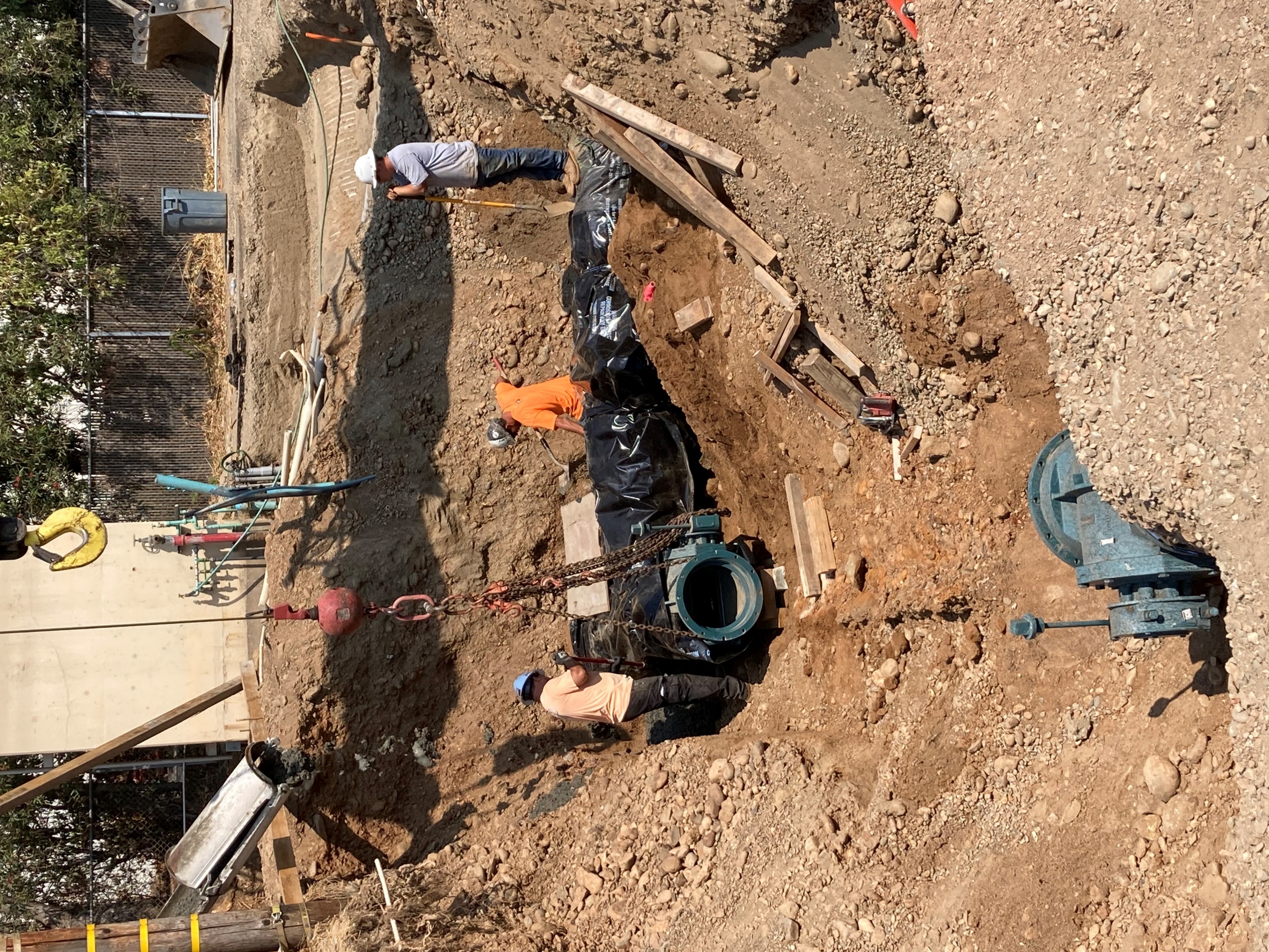 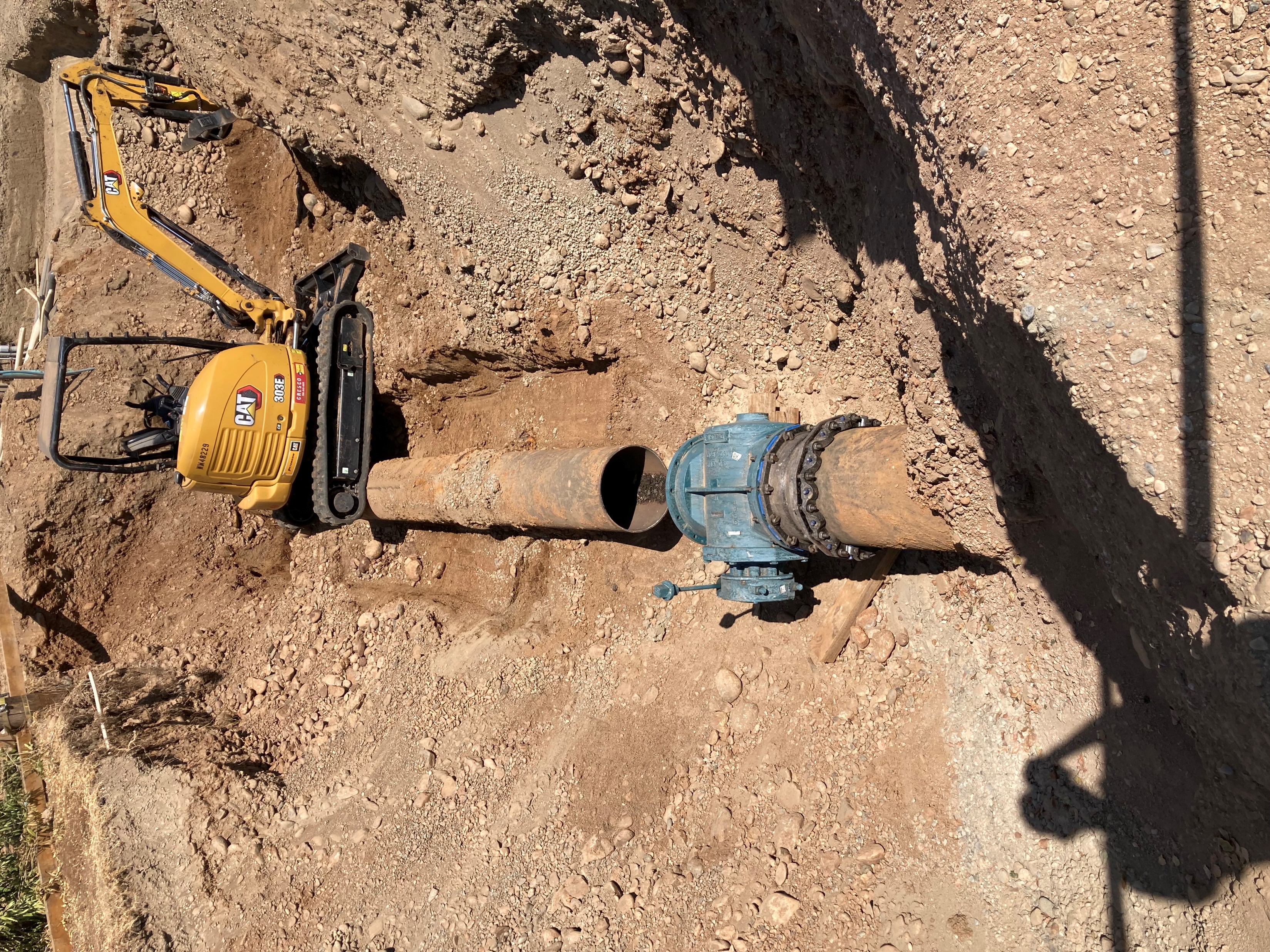 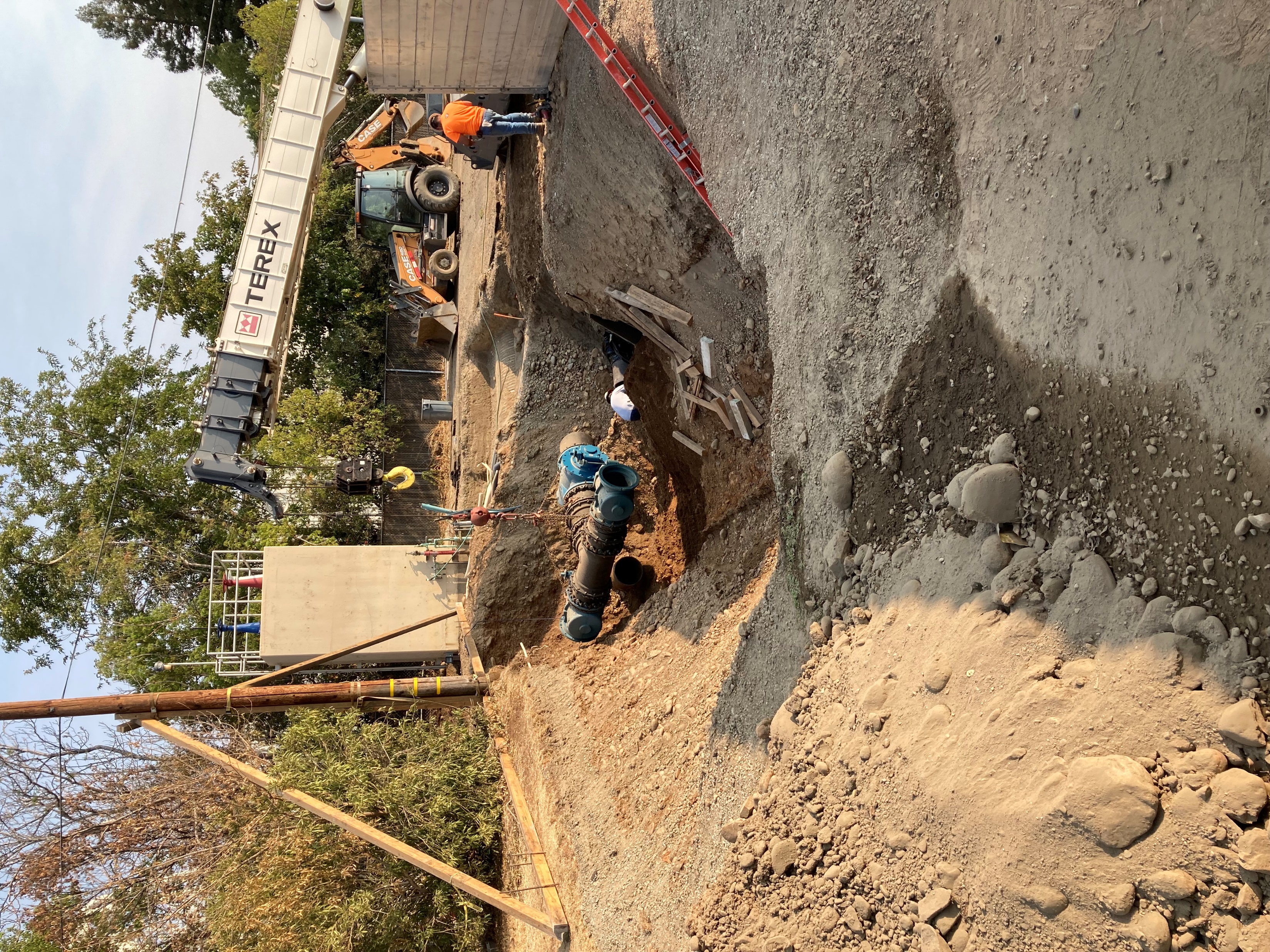 Raw Sewage Tie In
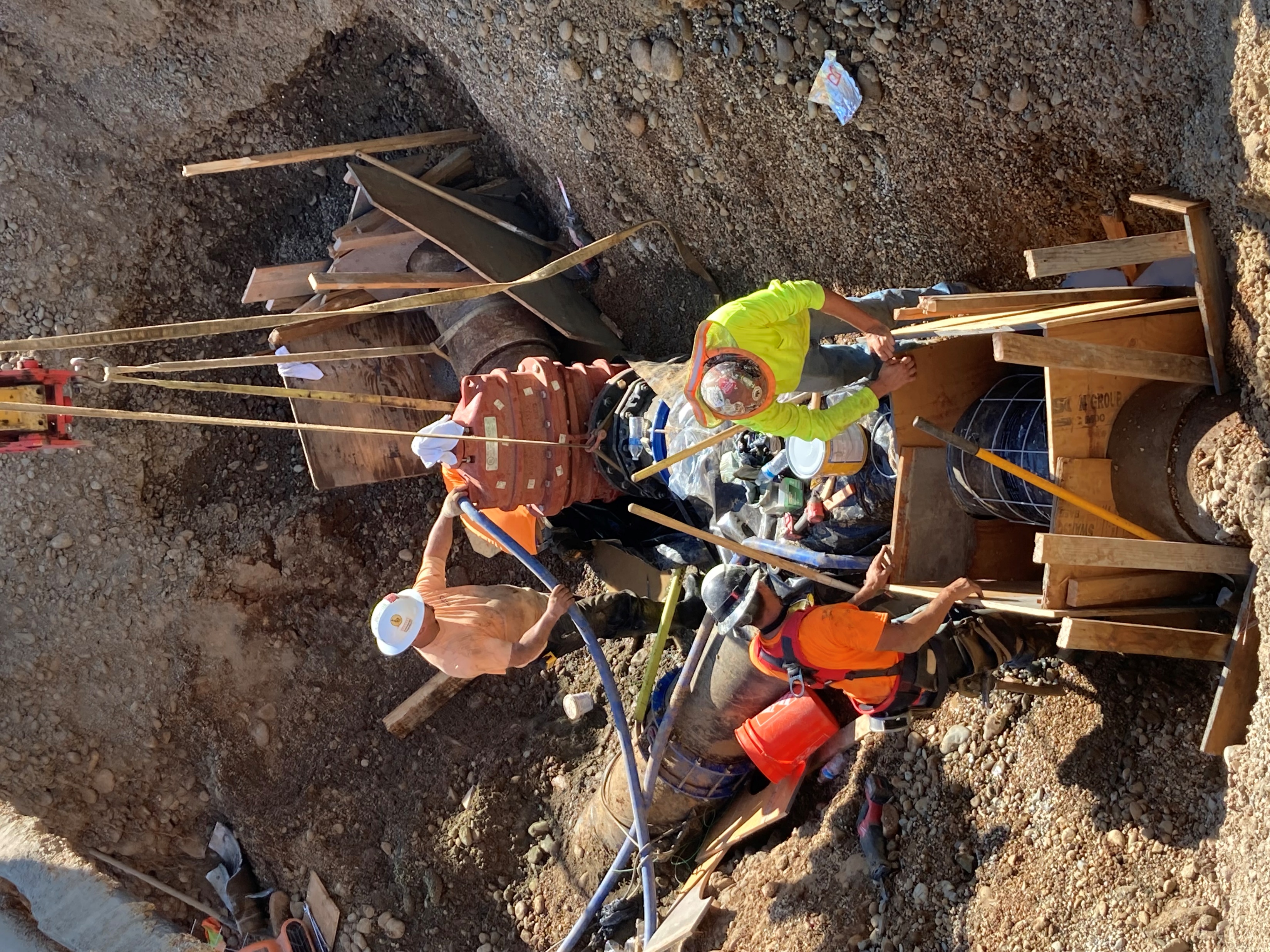 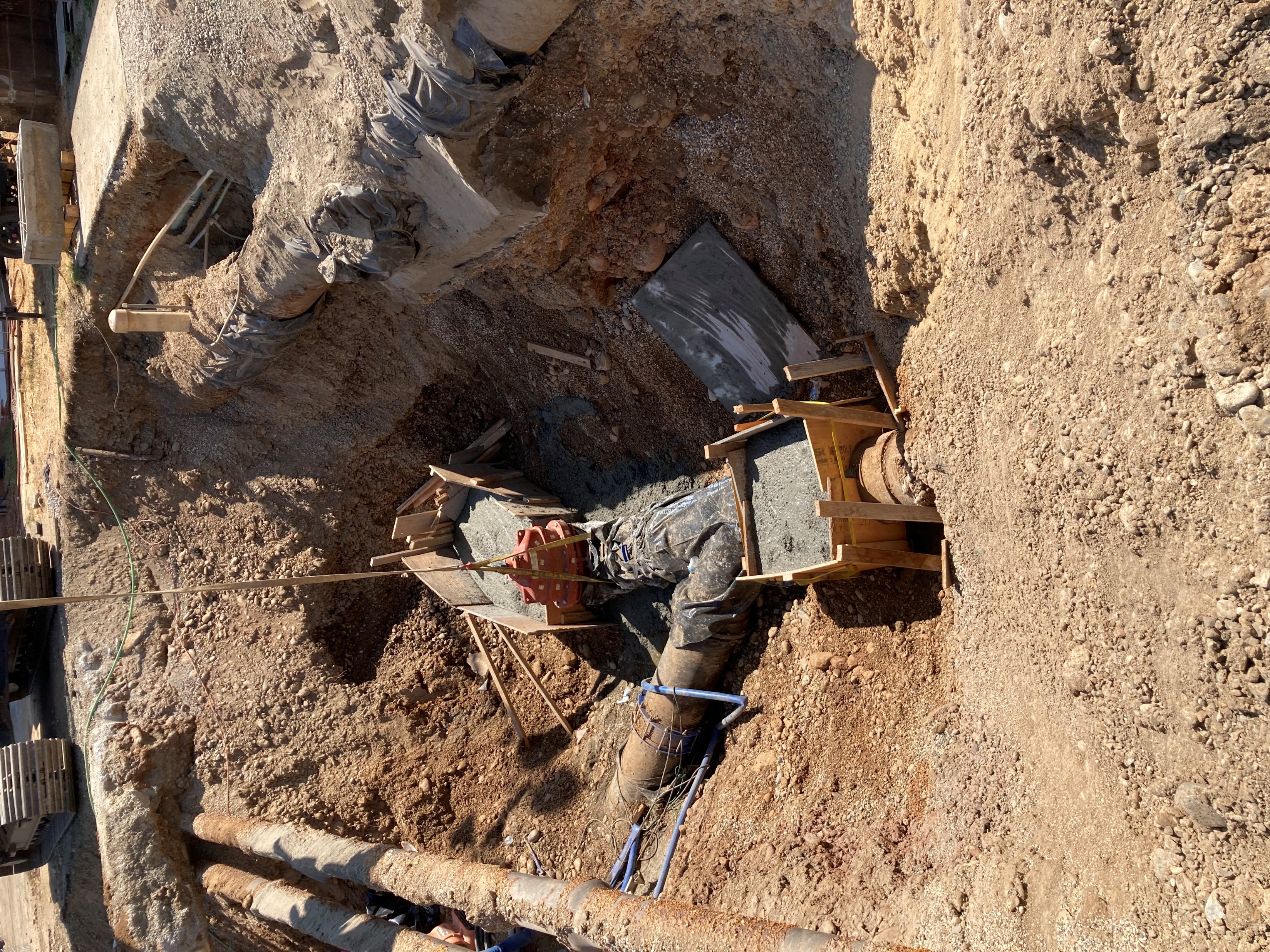 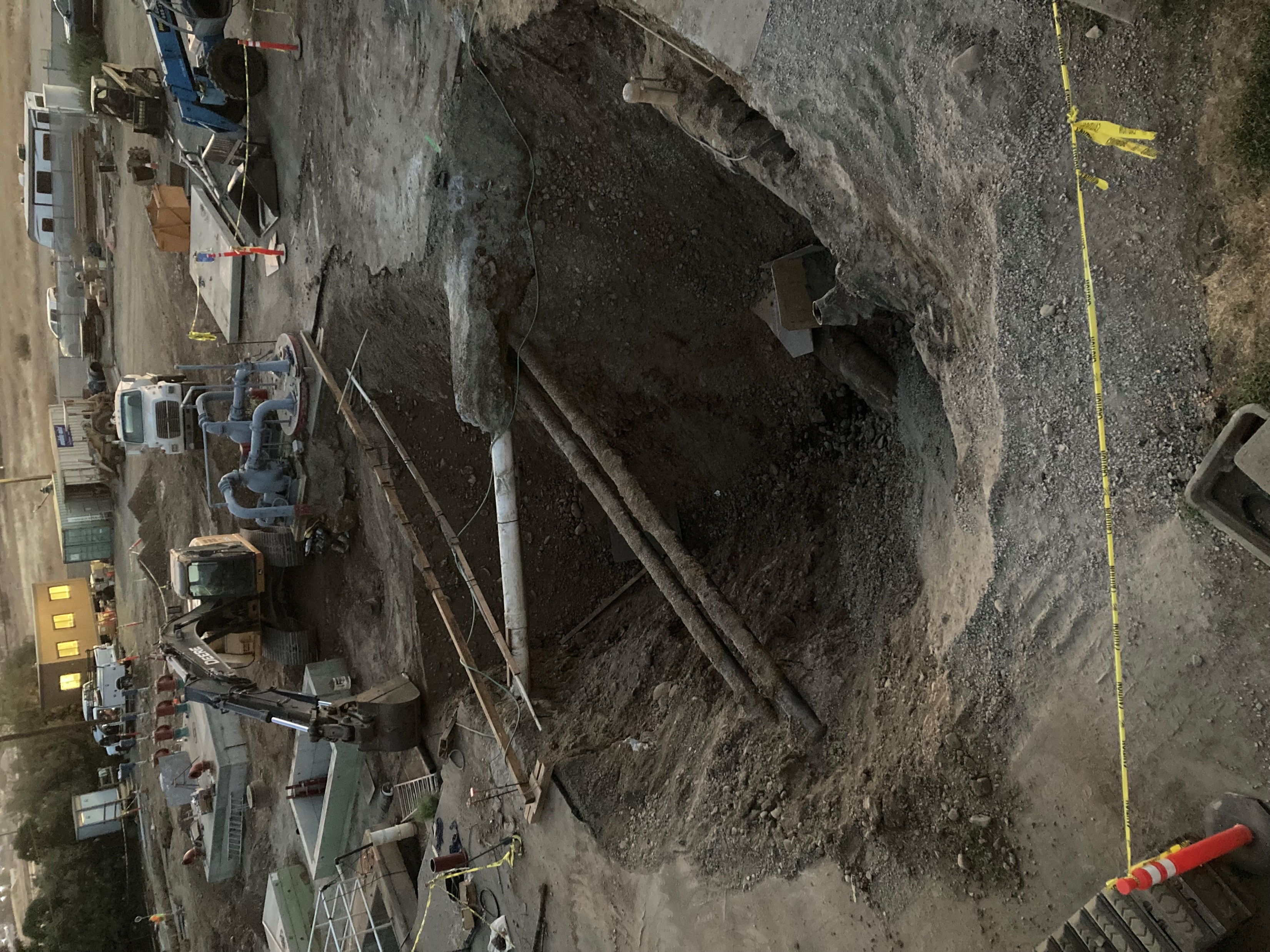 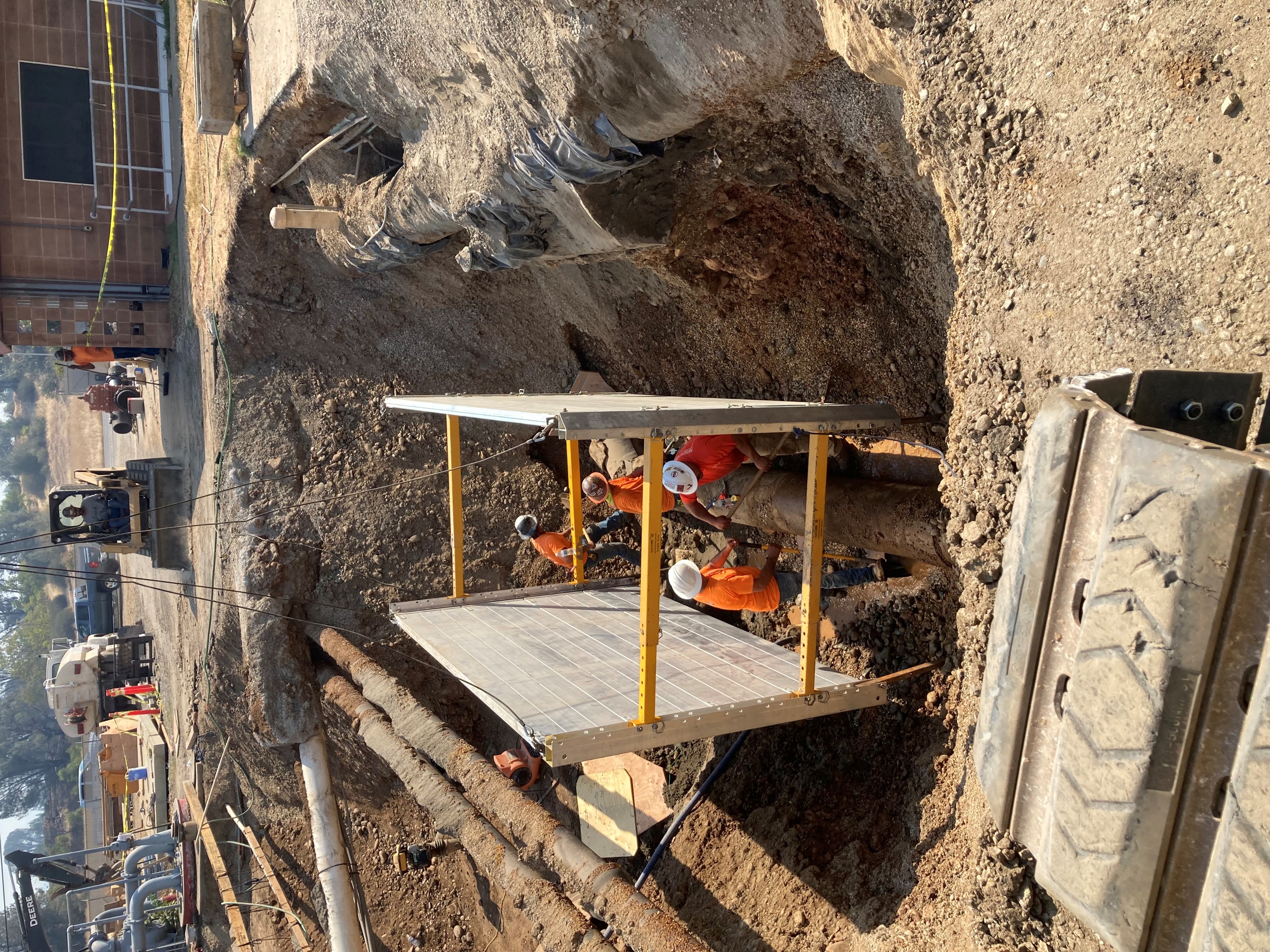 Plant Drain Piping Tie In
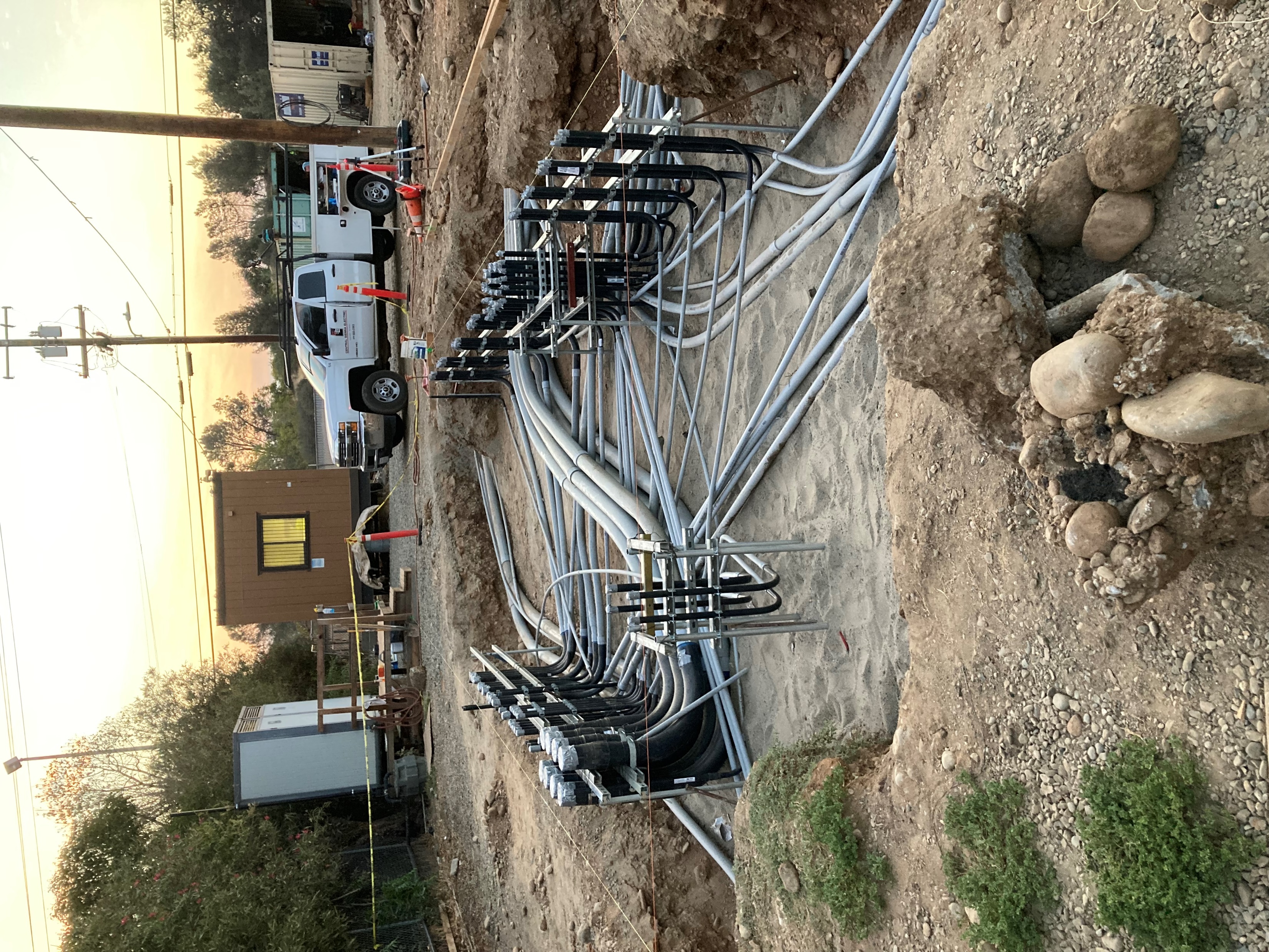 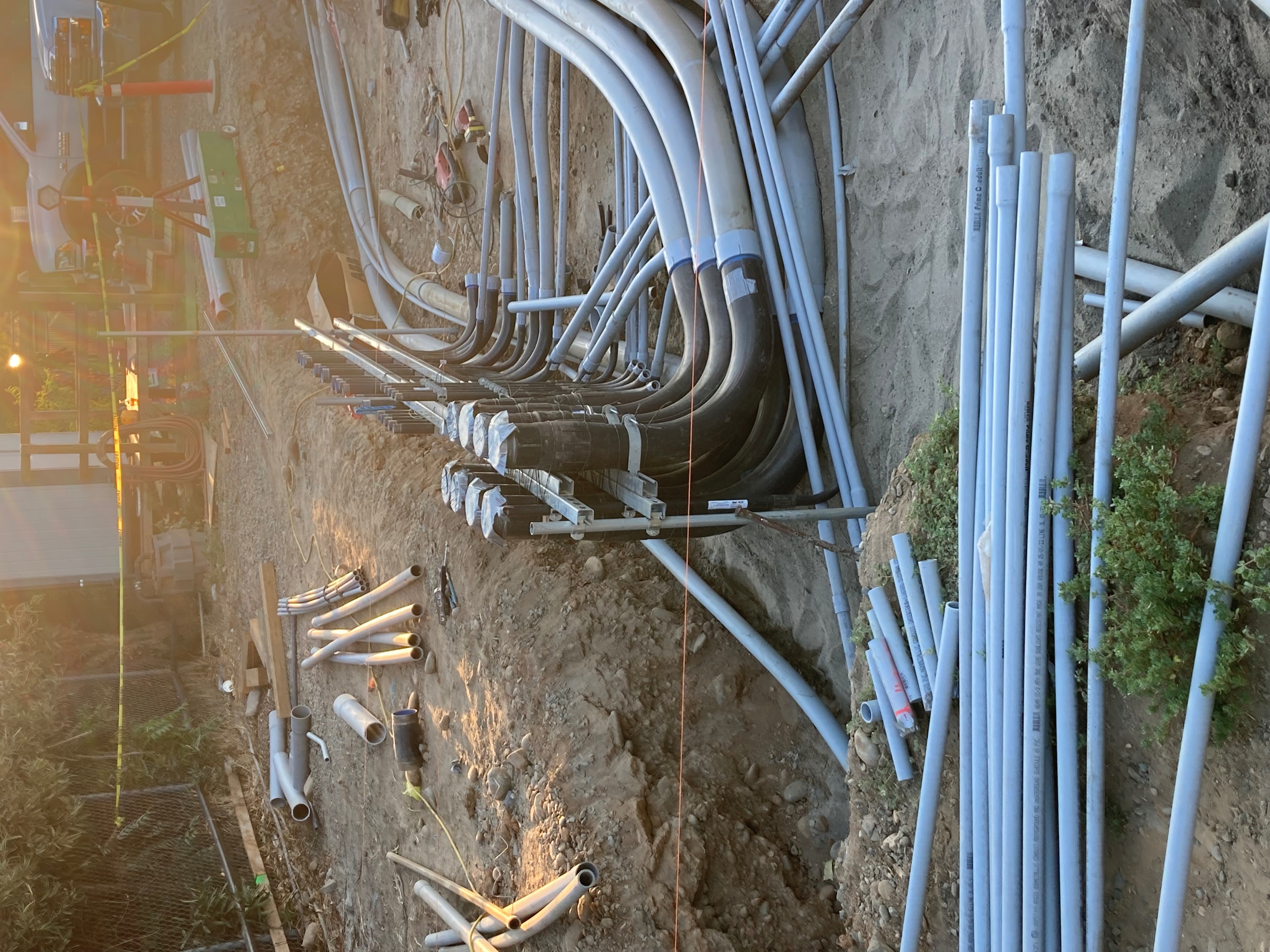 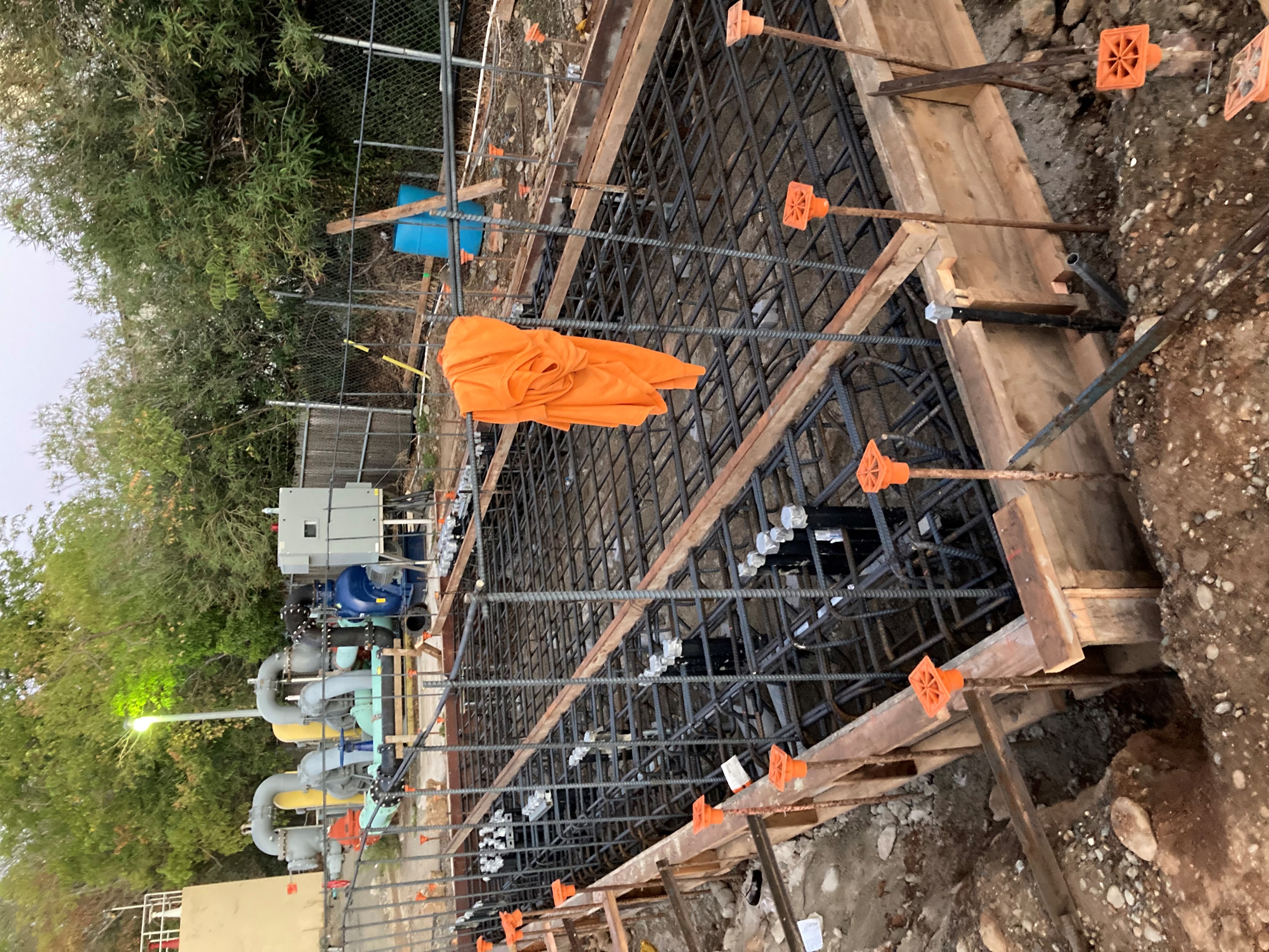 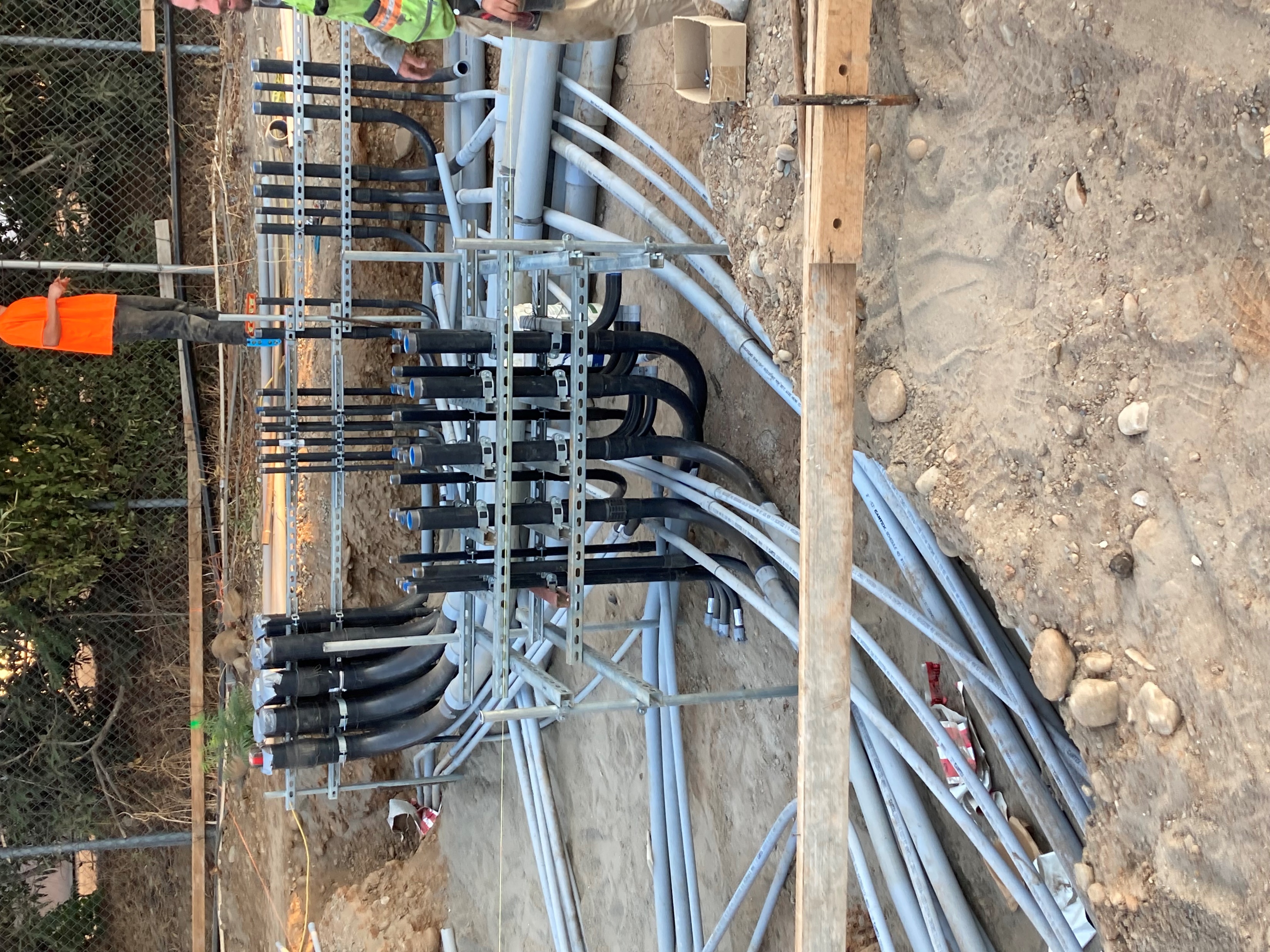 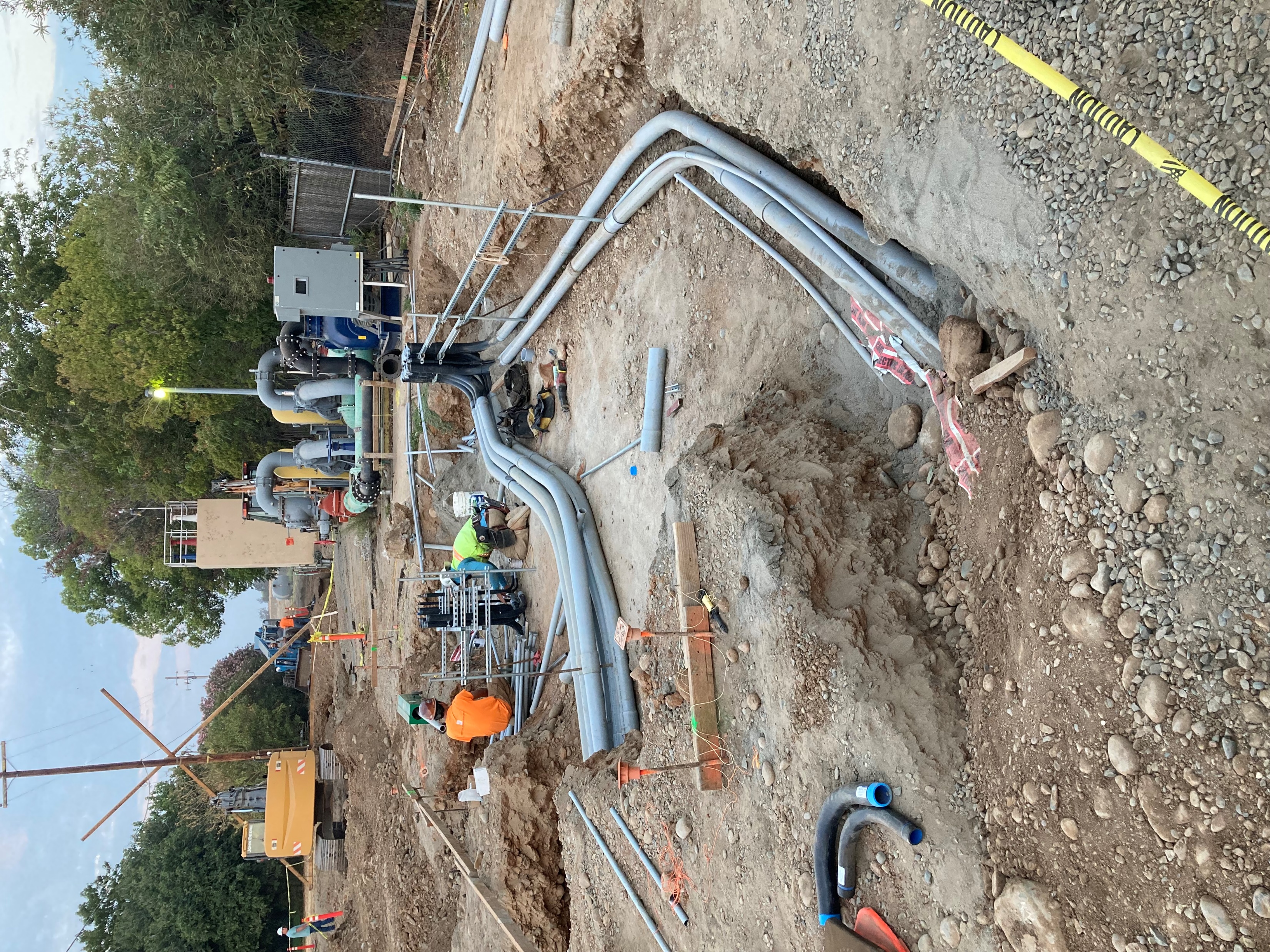 Electrical Building Foundation
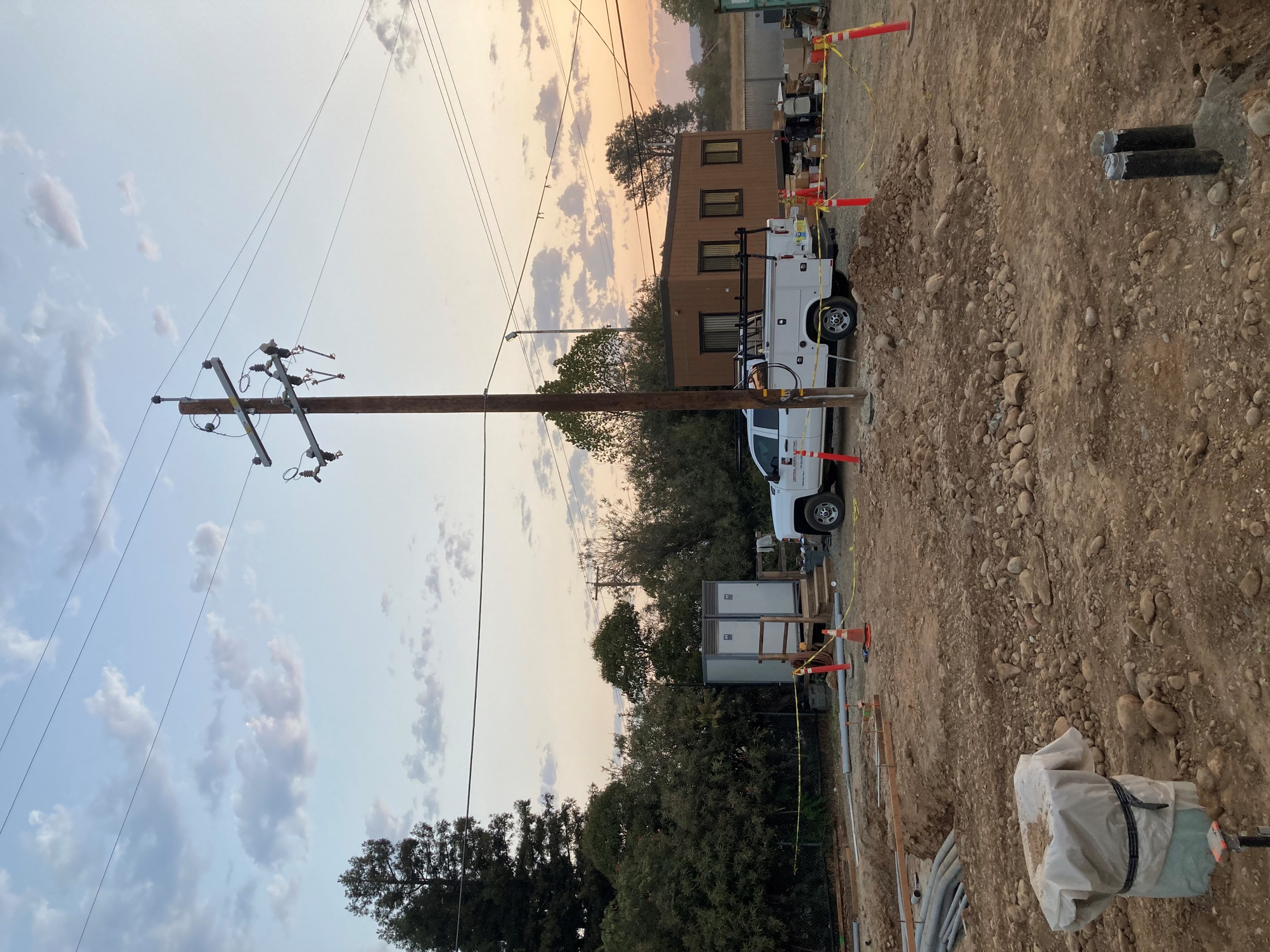 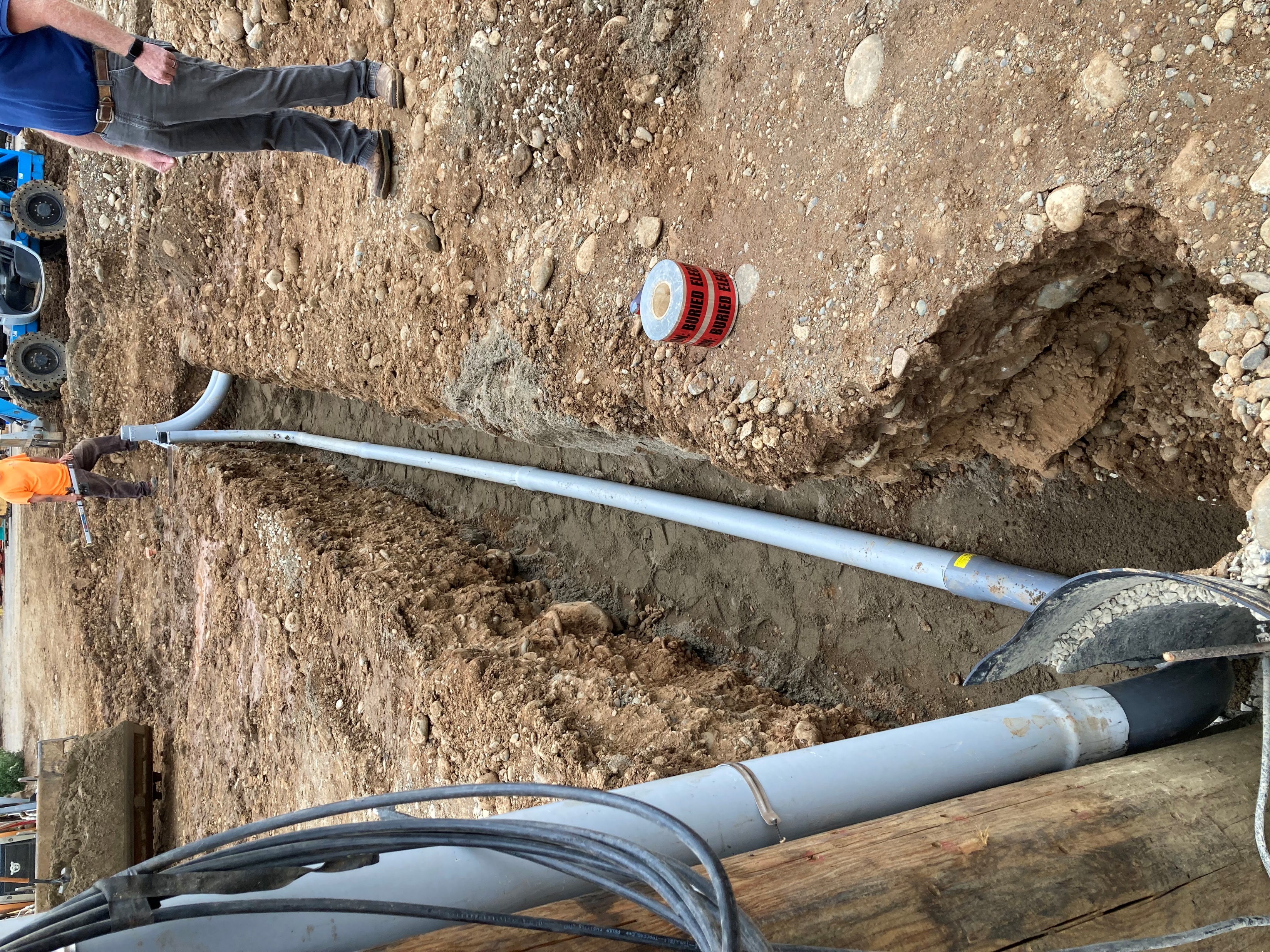 New Power Drop